Fig. 1. Within‐tree relationships comparing the standard peak location (P‐PI) and the coffee peak location ...
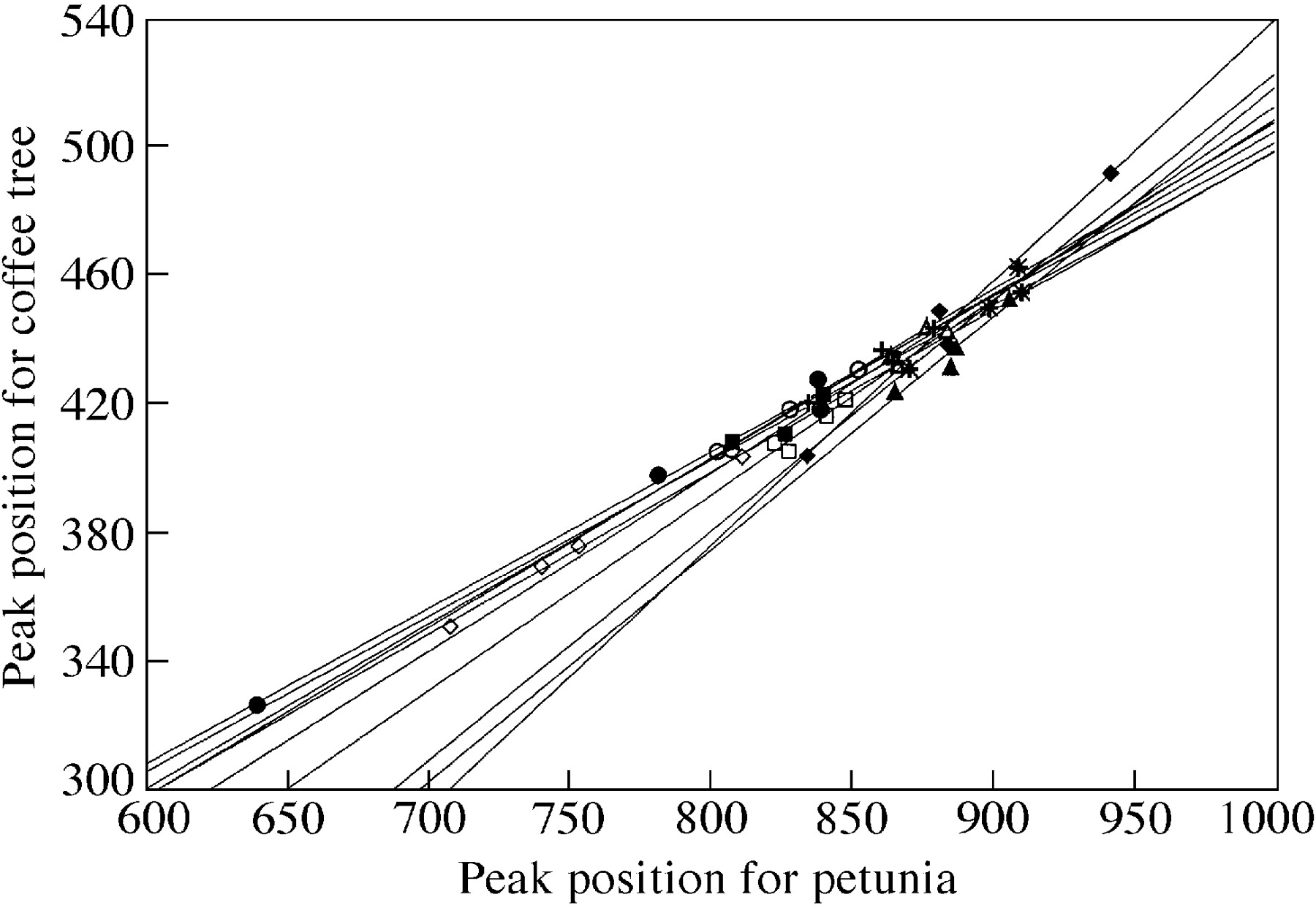 Ann Bot, Volume 89, Issue 4, 1 April 2002, Pages 385–389, https://doi.org/10.1093/aob/mcf056
The content of this slide may be subject to copyright: please see the slide notes for details.
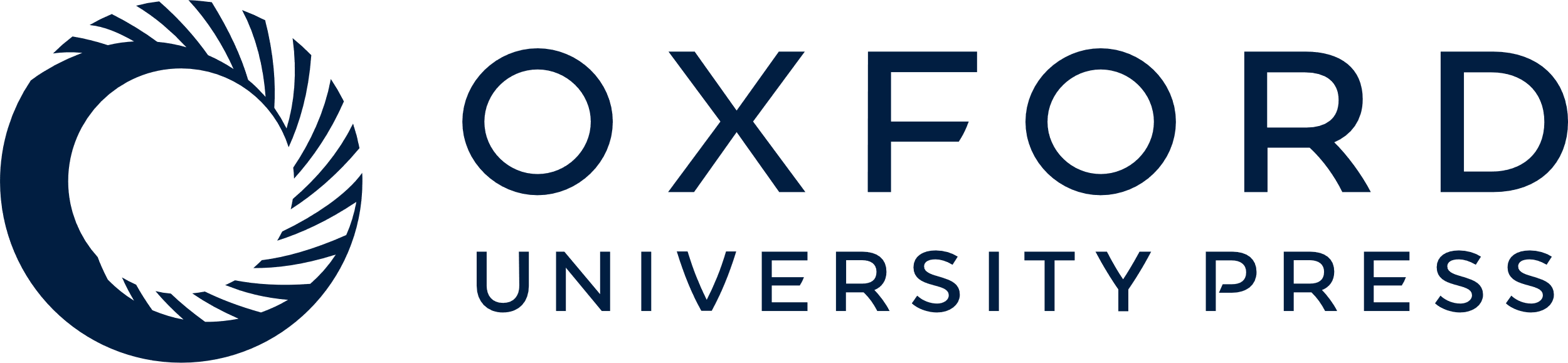 [Speaker Notes: Fig. 1. Within‐tree relationships comparing the standard peak location (P‐PI) and the coffee peak location (C‐PI). Each symbol represents one tree.


Unless provided in the caption above, the following copyright applies to the content of this slide:]
Fig. 2. Relationship between slopes and intersects for within‐tree linear regressions intersecting at one ...
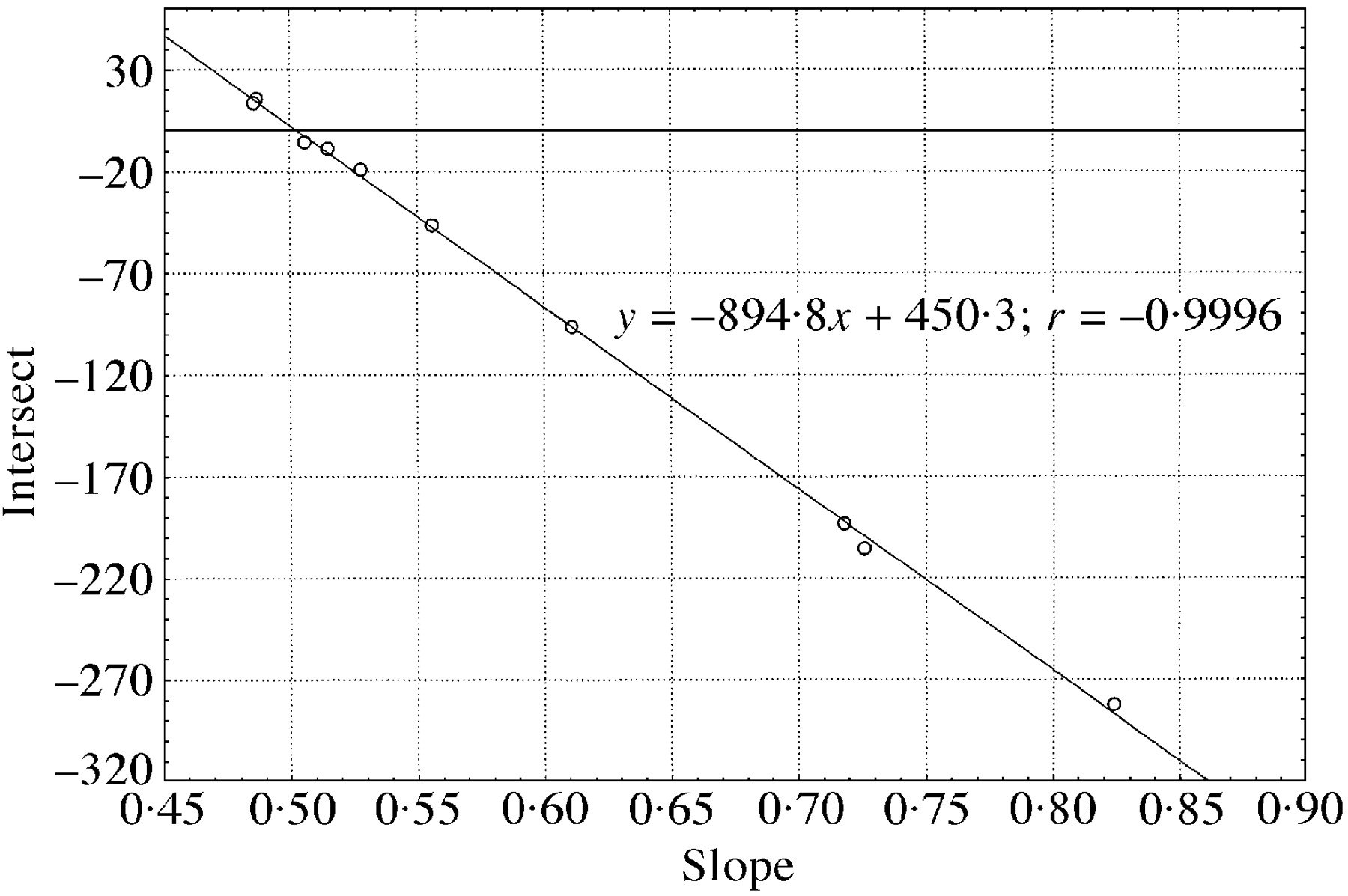 Ann Bot, Volume 89, Issue 4, 1 April 2002, Pages 385–389, https://doi.org/10.1093/aob/mcf056
The content of this slide may be subject to copyright: please see the slide notes for details.
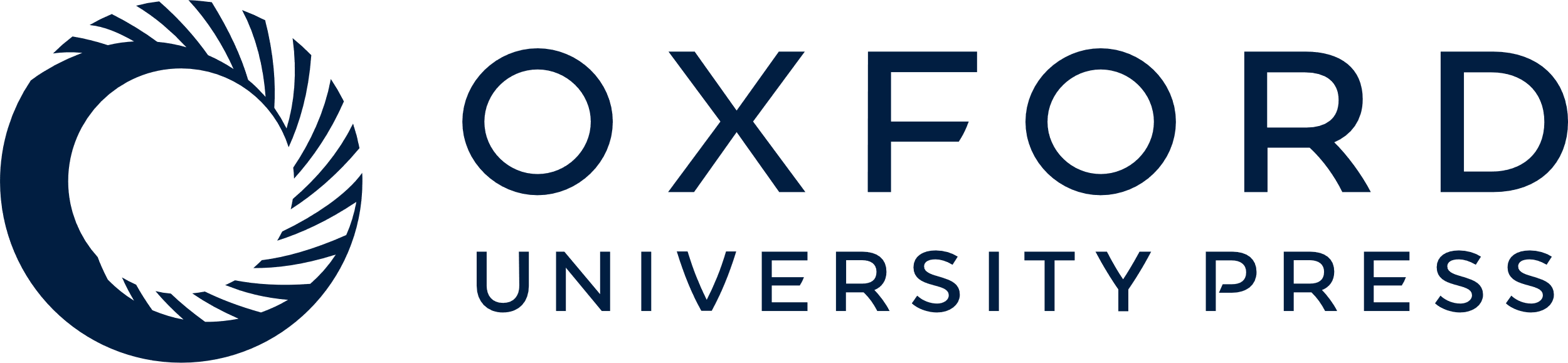 [Speaker Notes: Fig. 2. Relationship between slopes and intersects for within‐tree linear regressions intersecting at one point (450·3; 894·8).


Unless provided in the caption above, the following copyright applies to the content of this slide:]